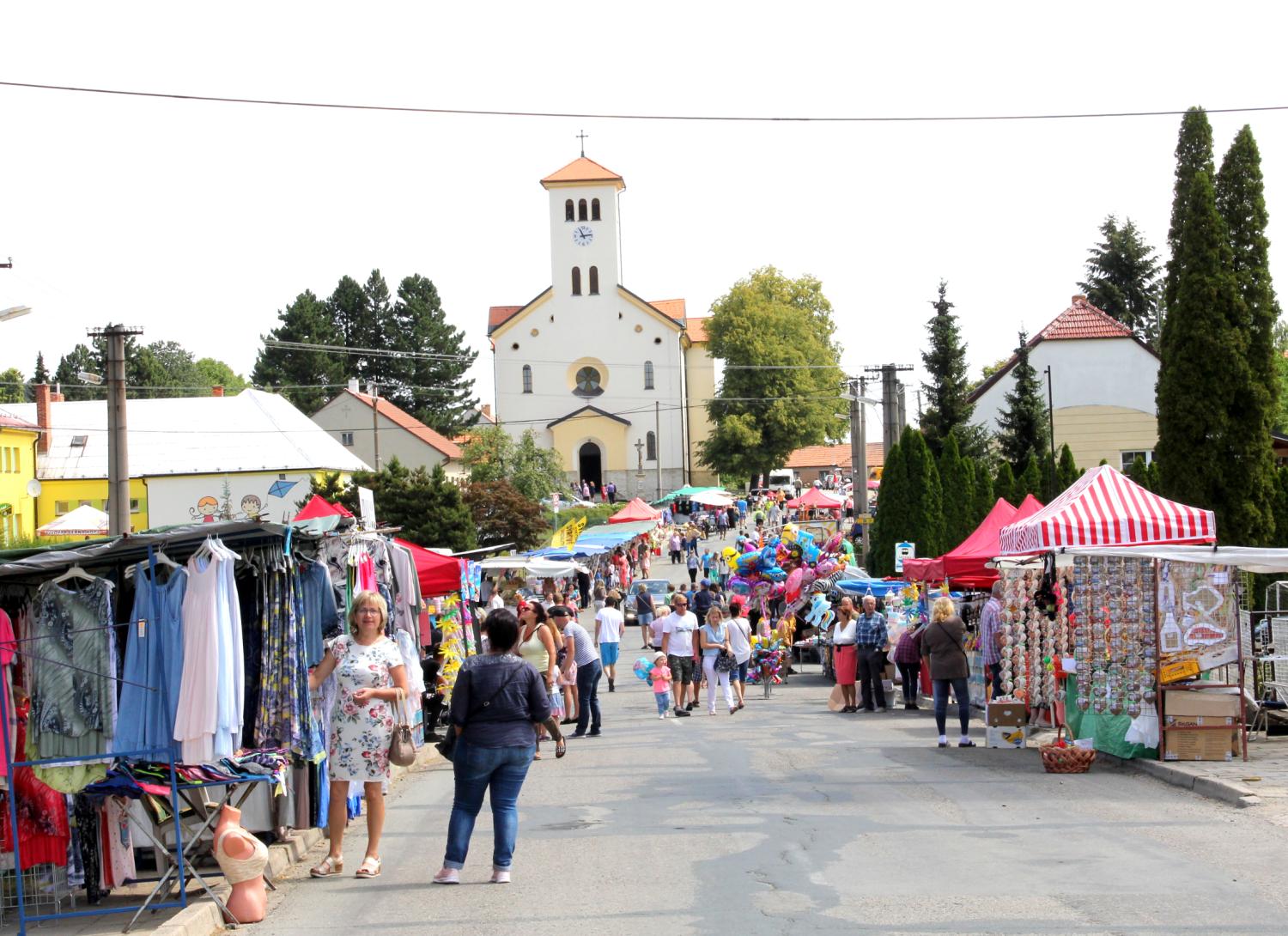 Tak to je naše Vysočanská pouť. Zase o něco více krámků, snad i lidí. Ale tak to má na vesnické pouti být. Skončila mše svatá a občané vybírají dárky.
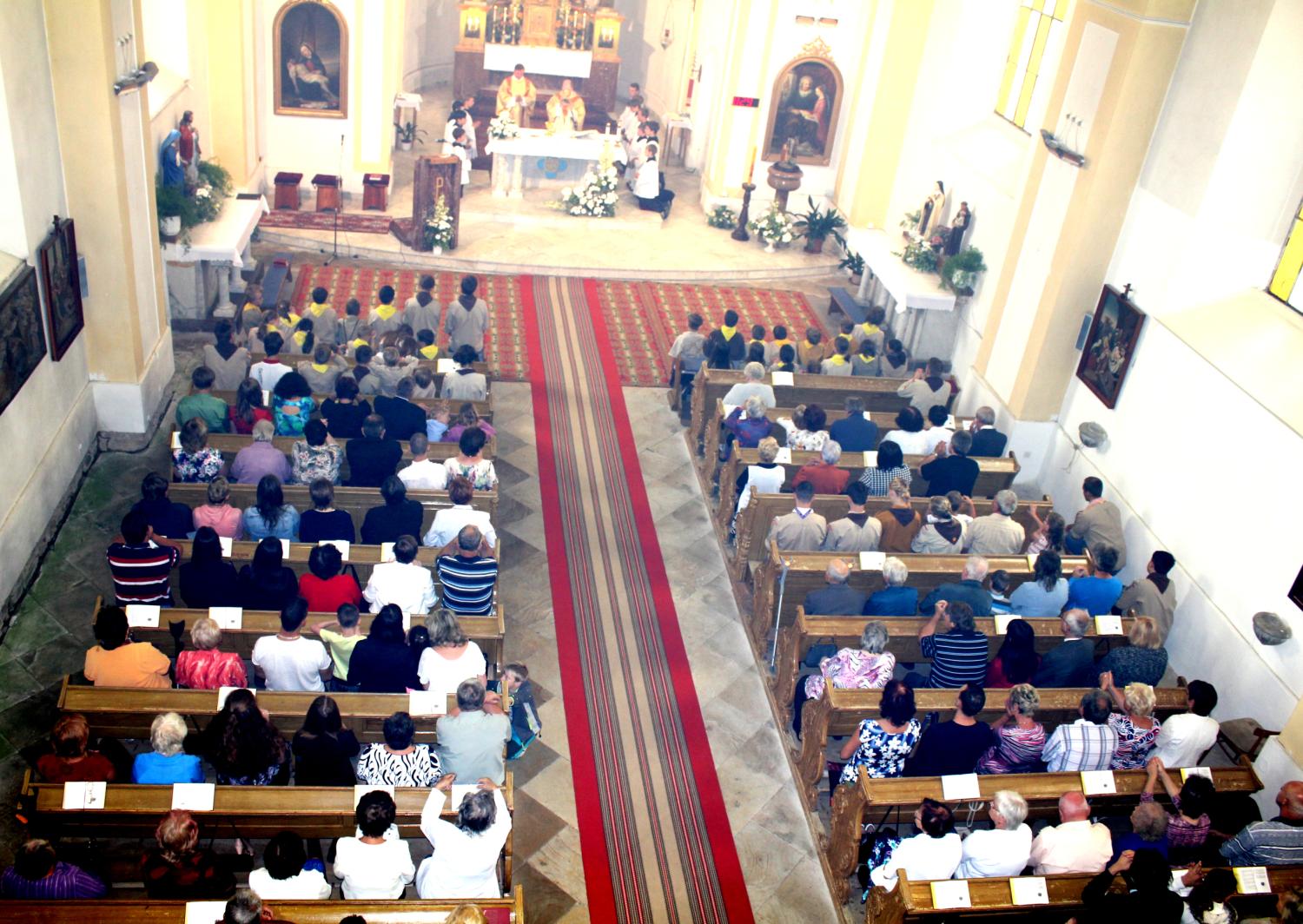 Tentokrát jsou zaplněné pouze lavice
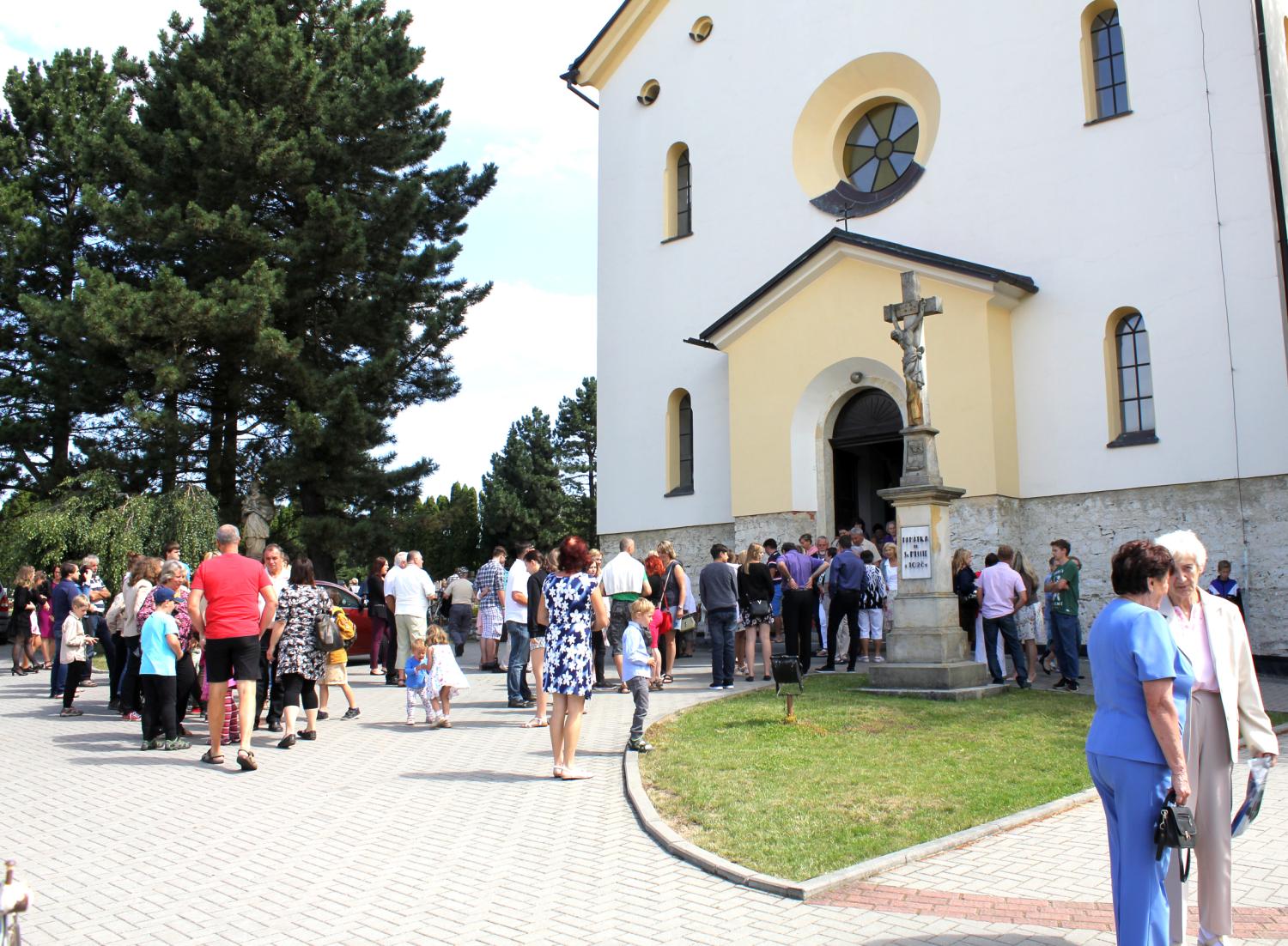 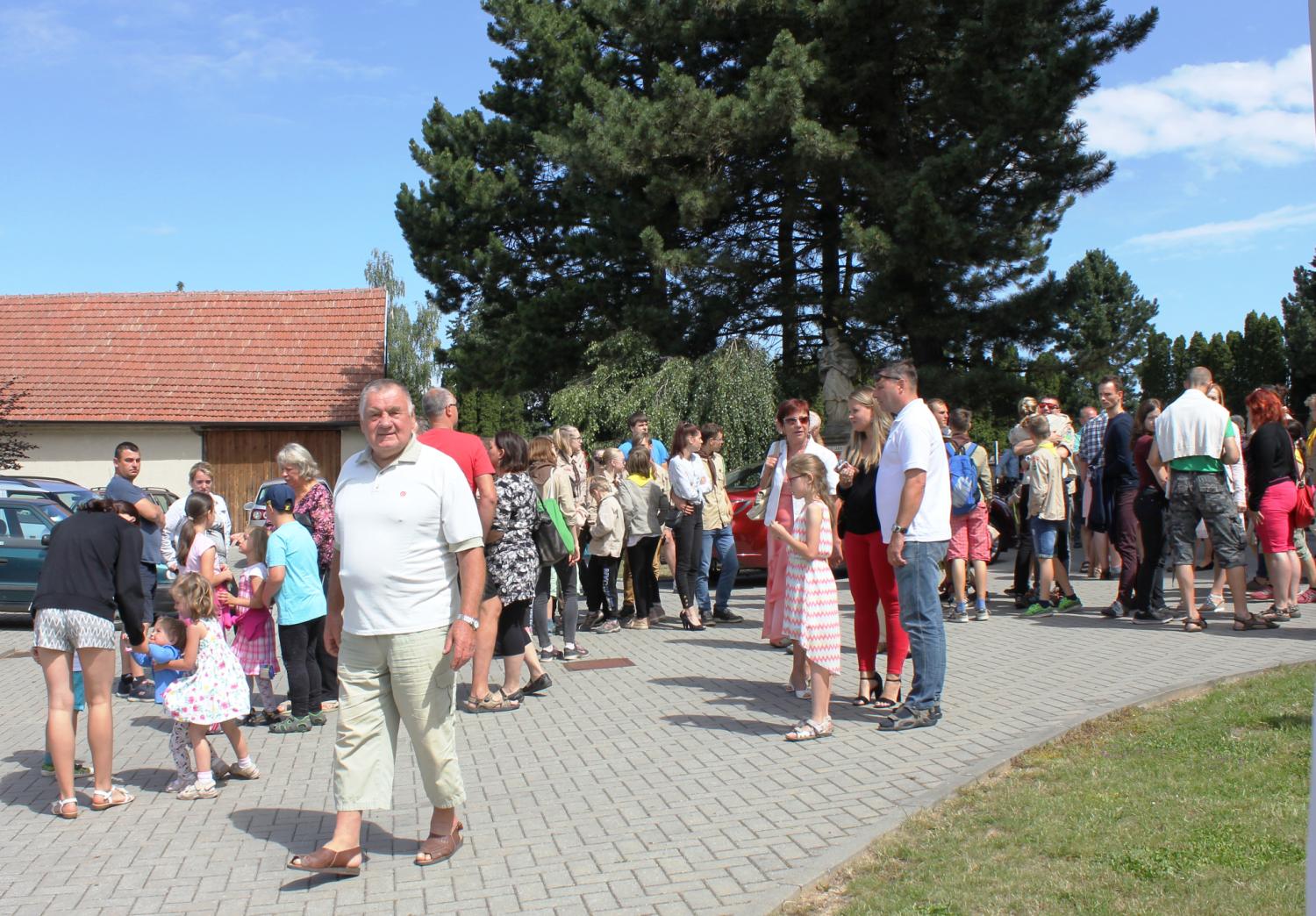 Kamarád Staňa asi dá přednost mariáši
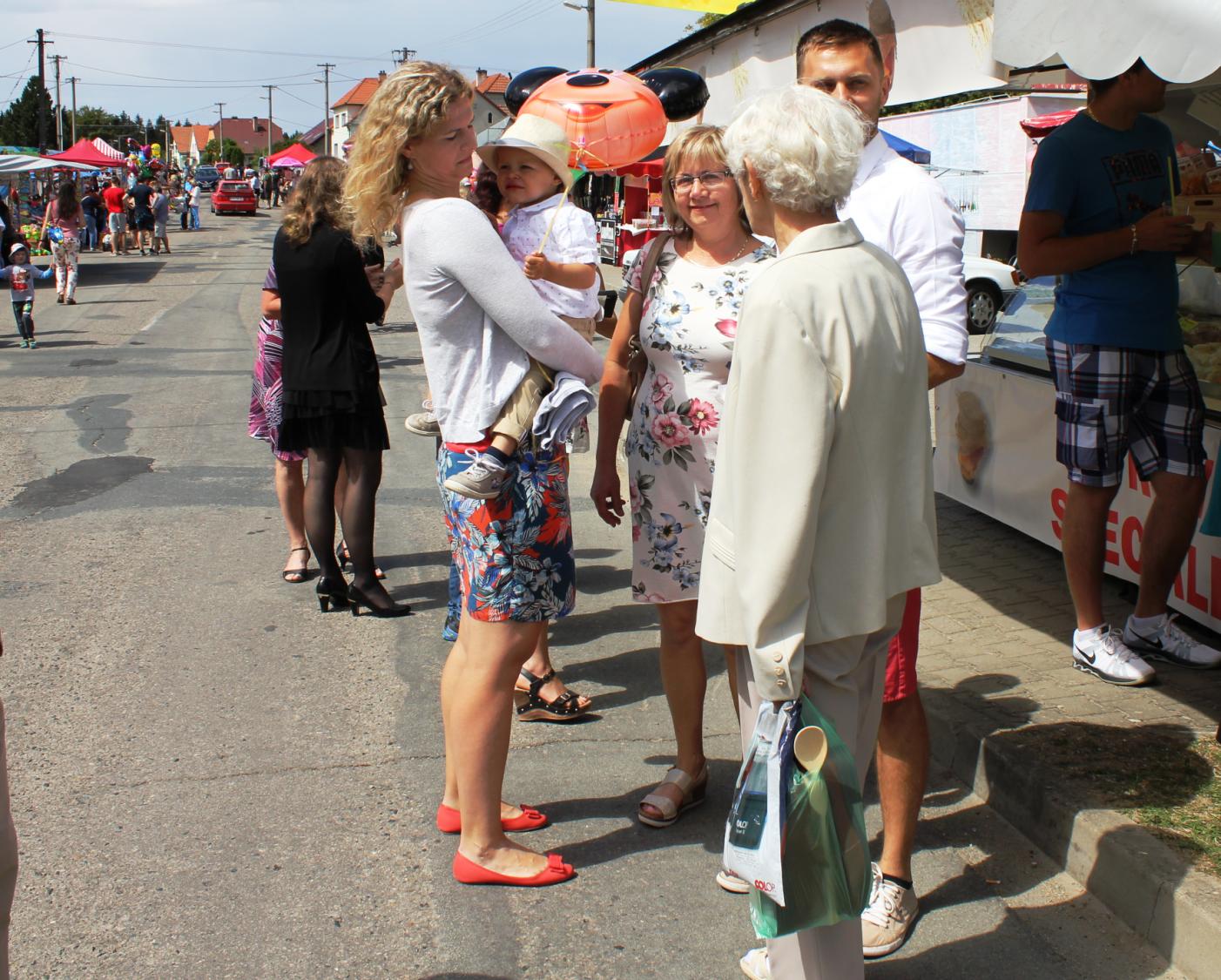 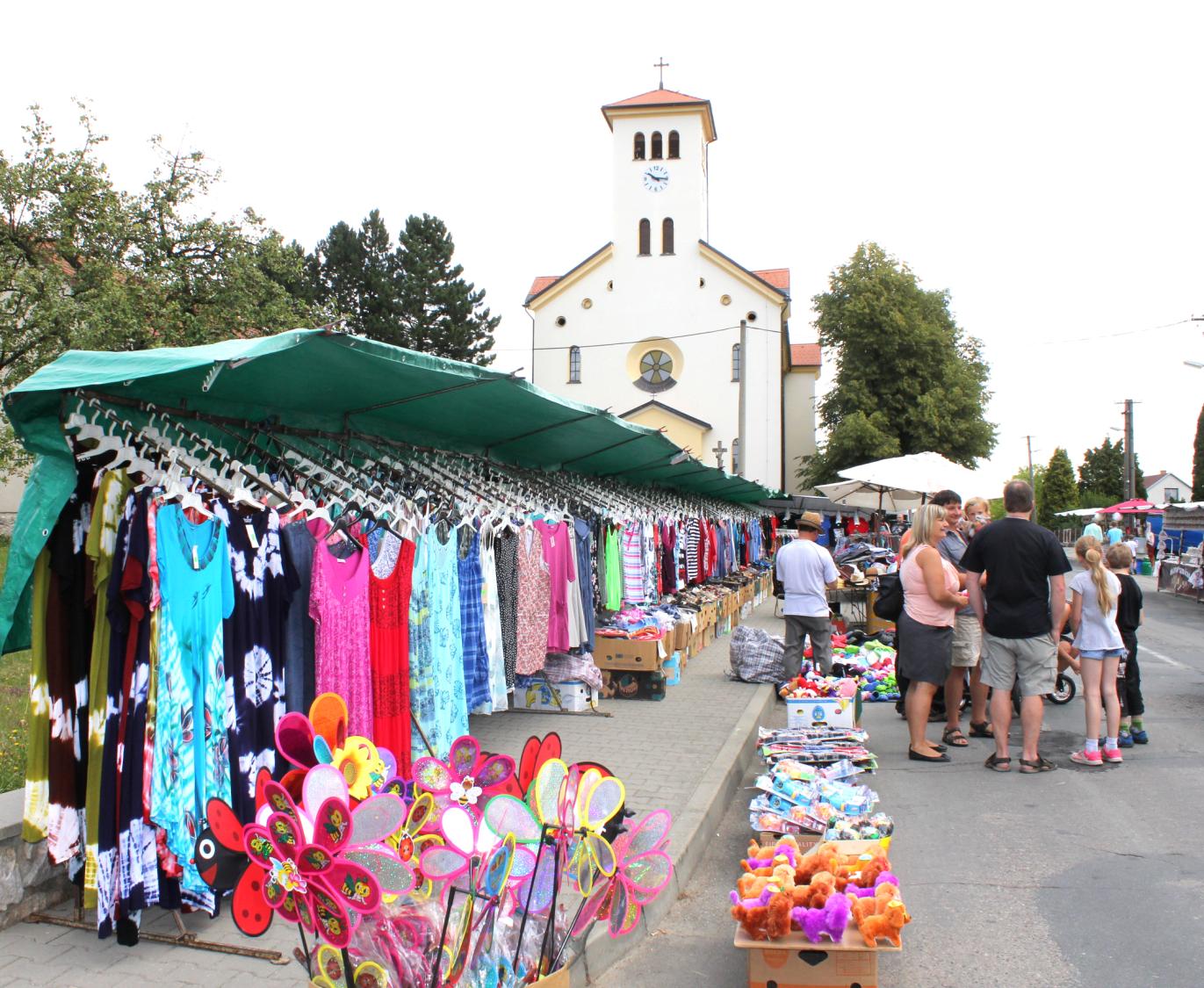 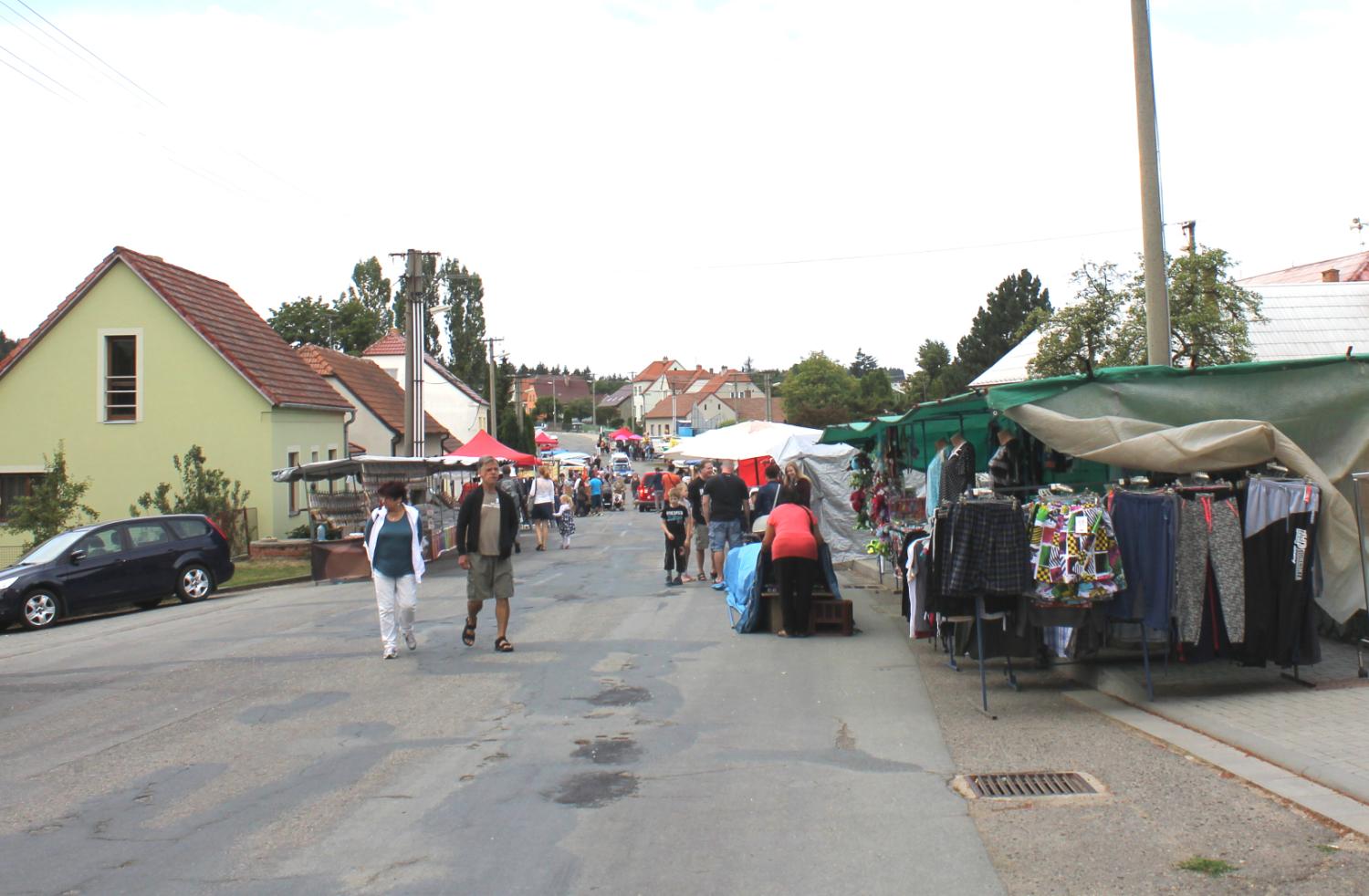 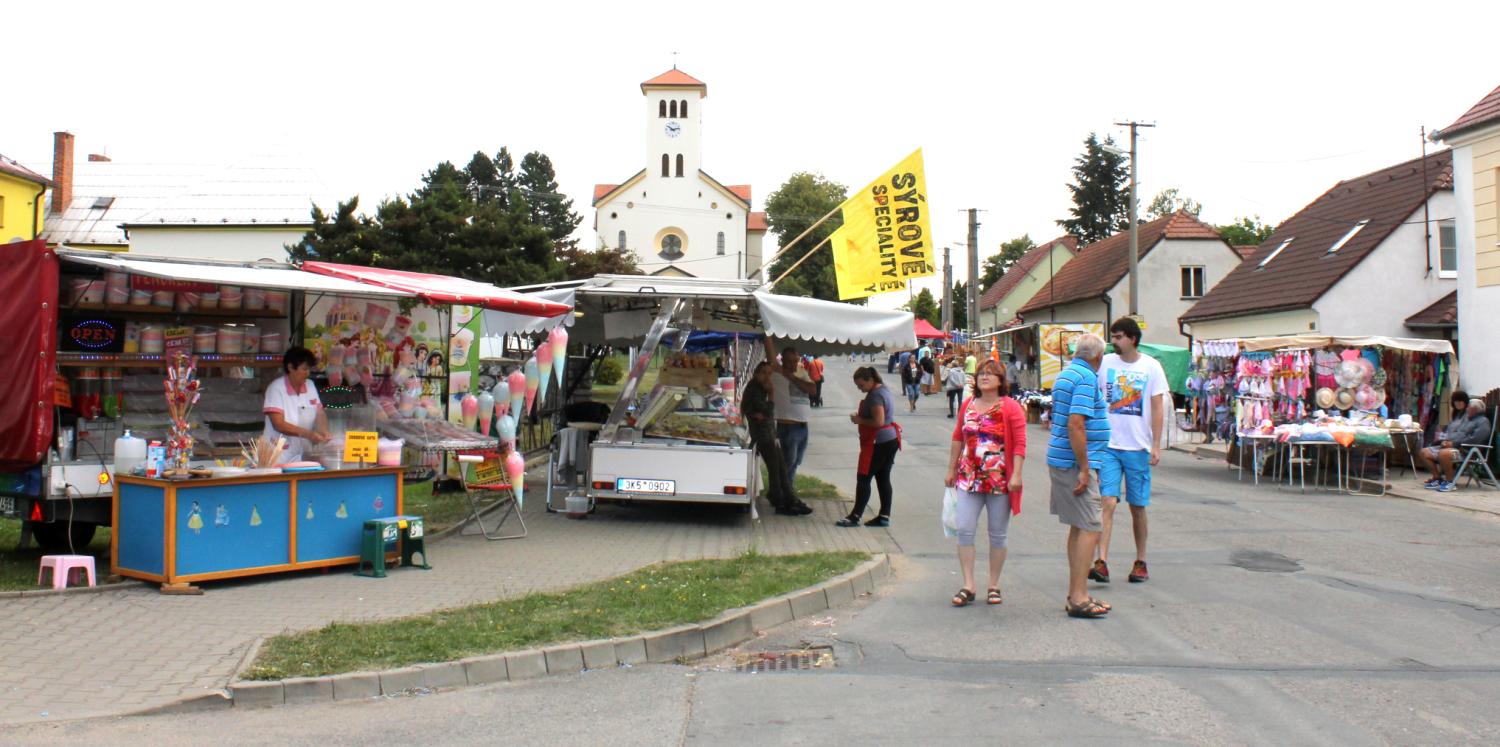 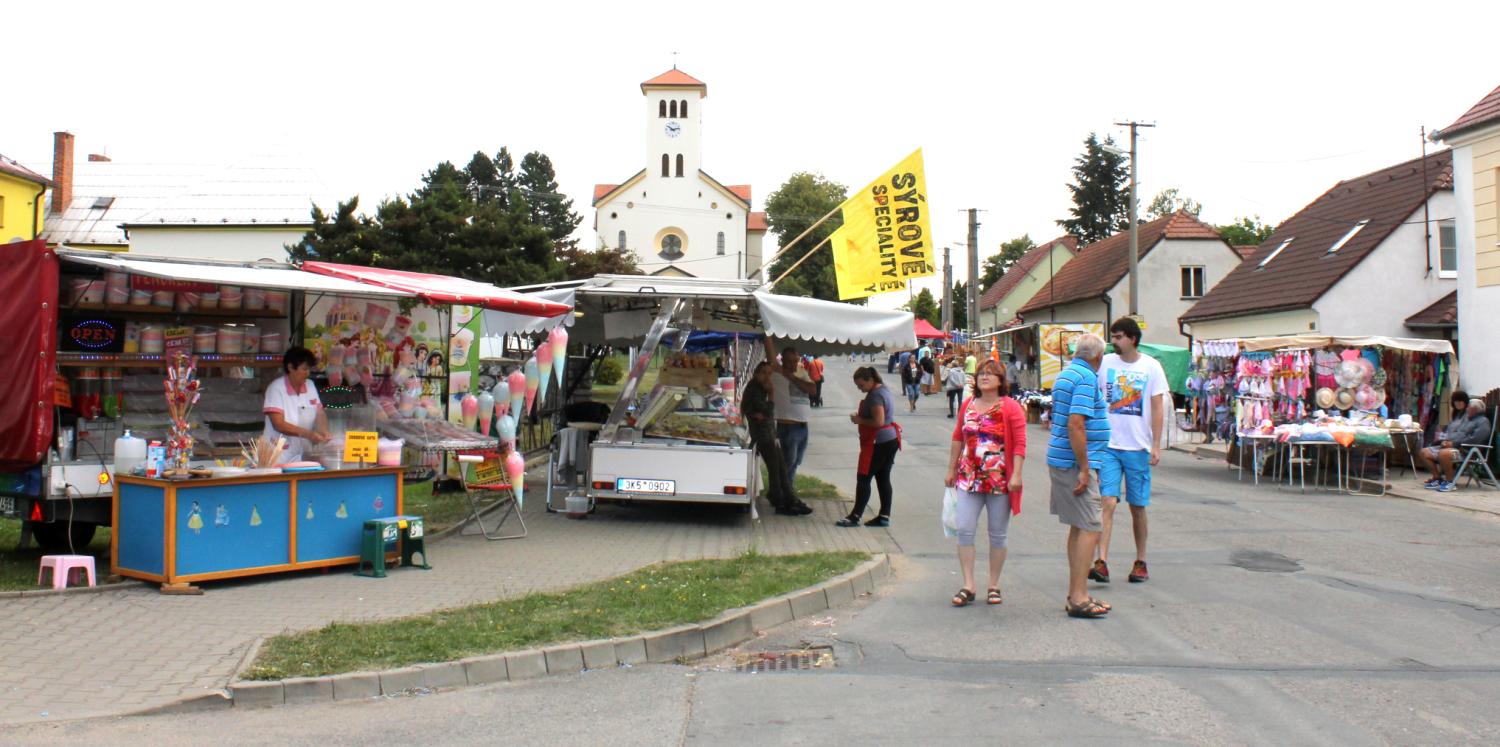 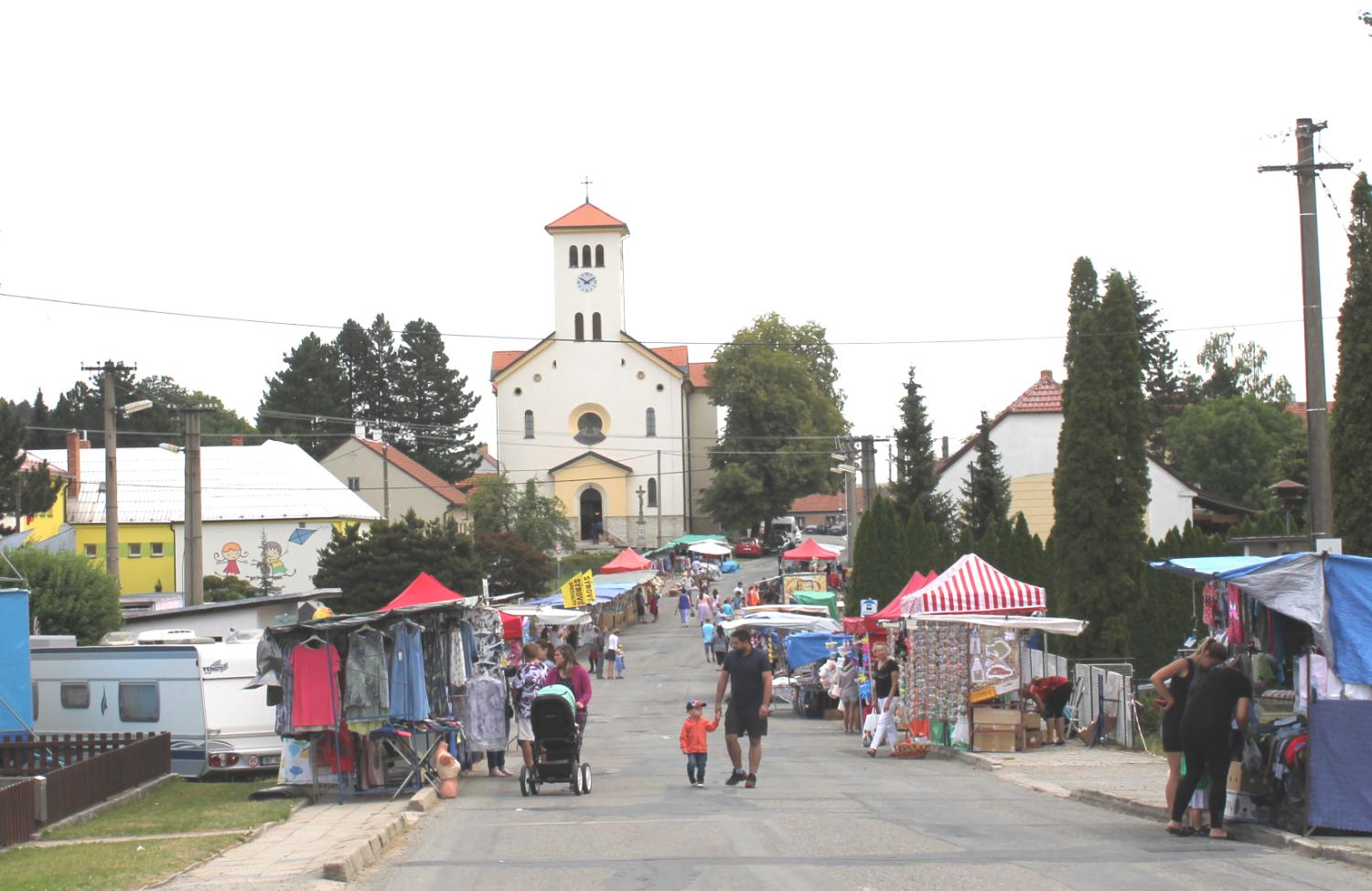 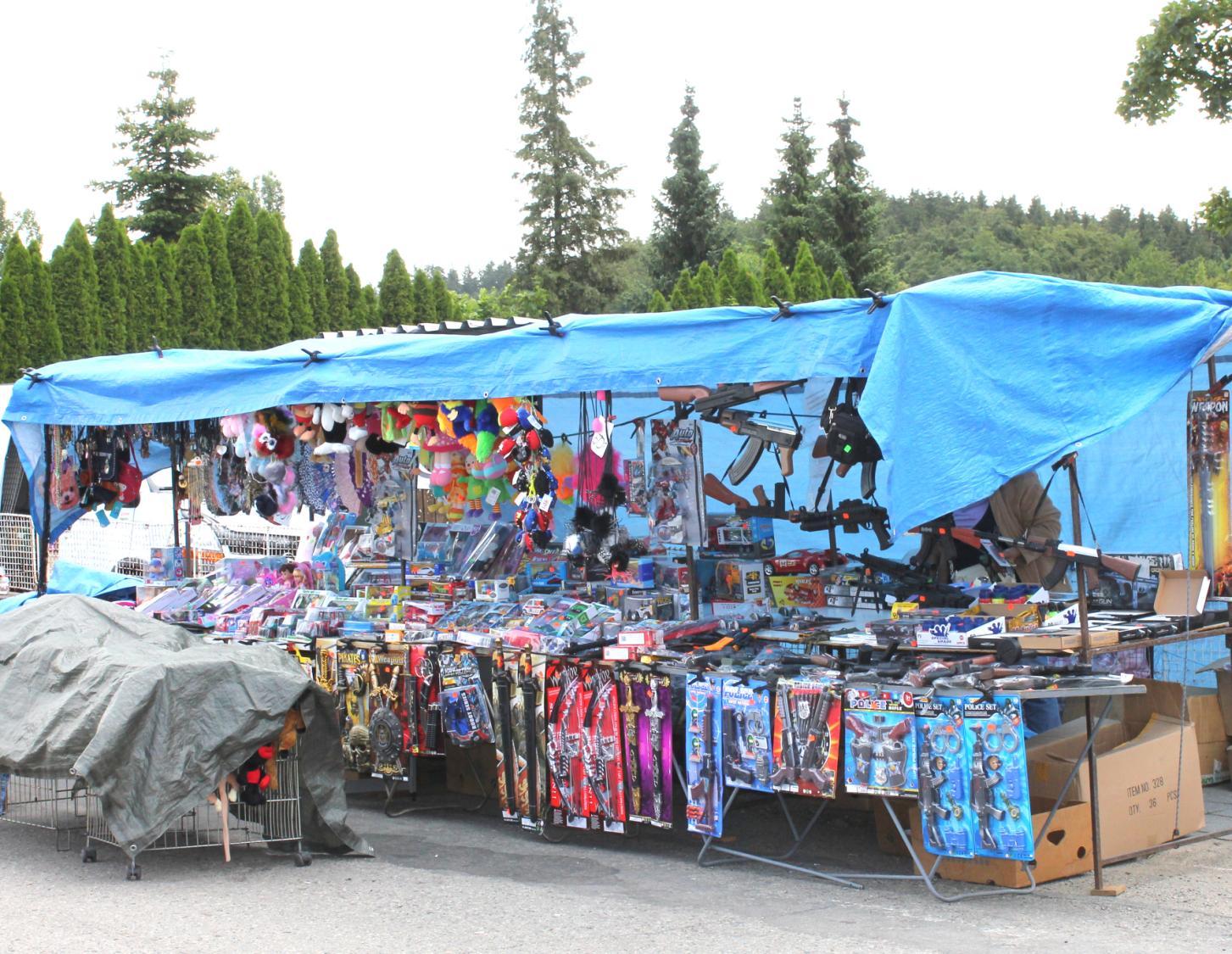 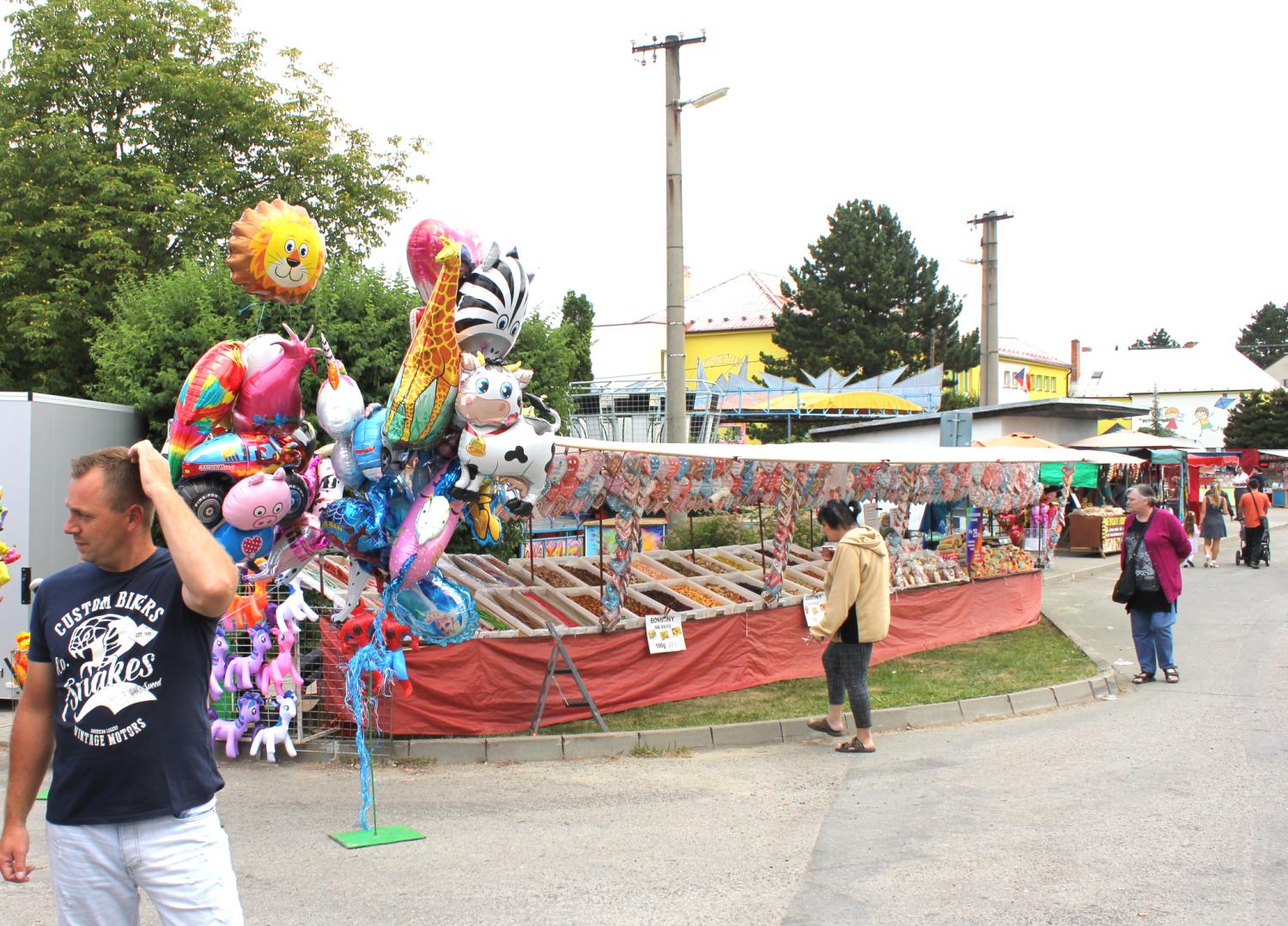 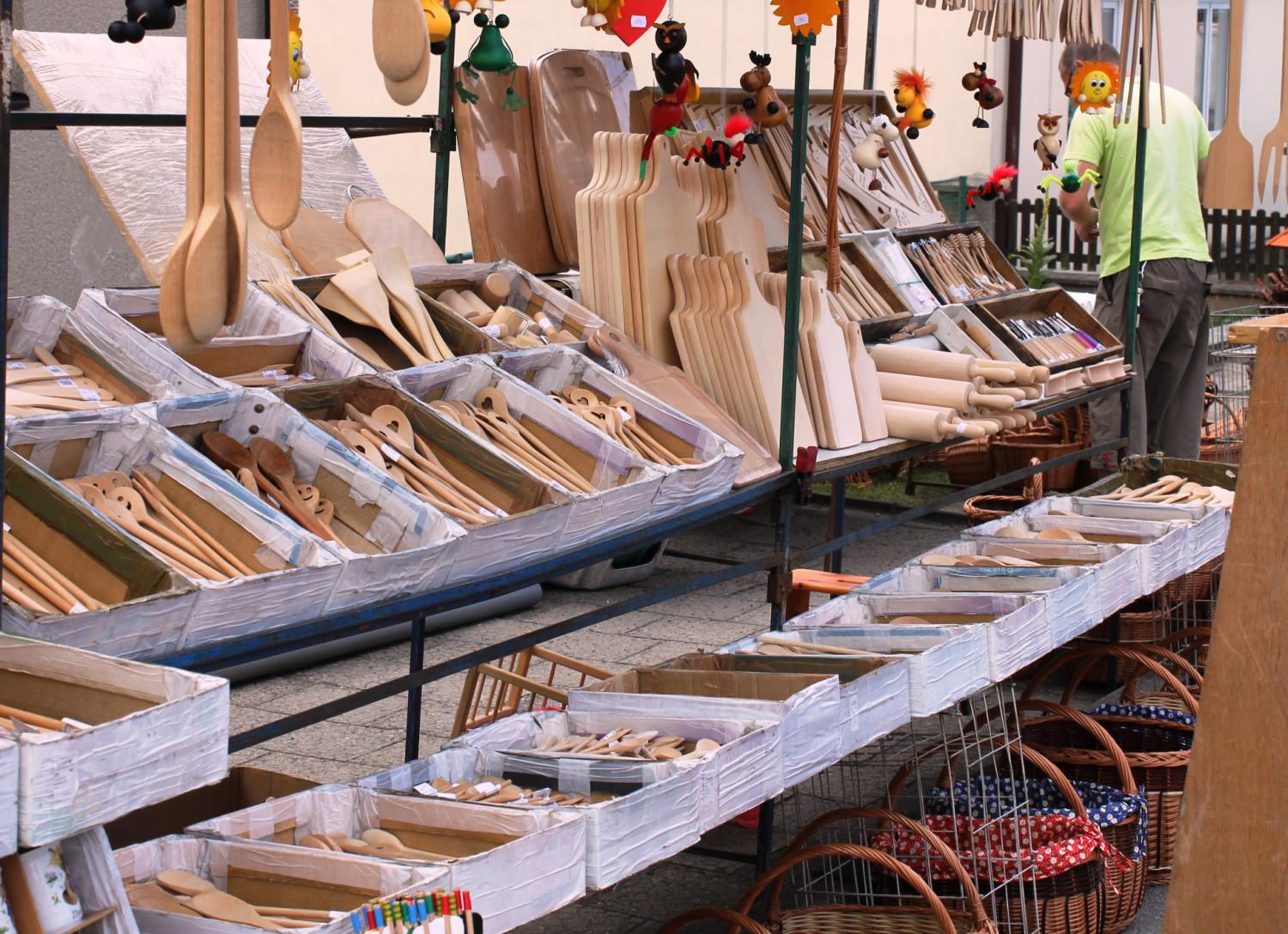 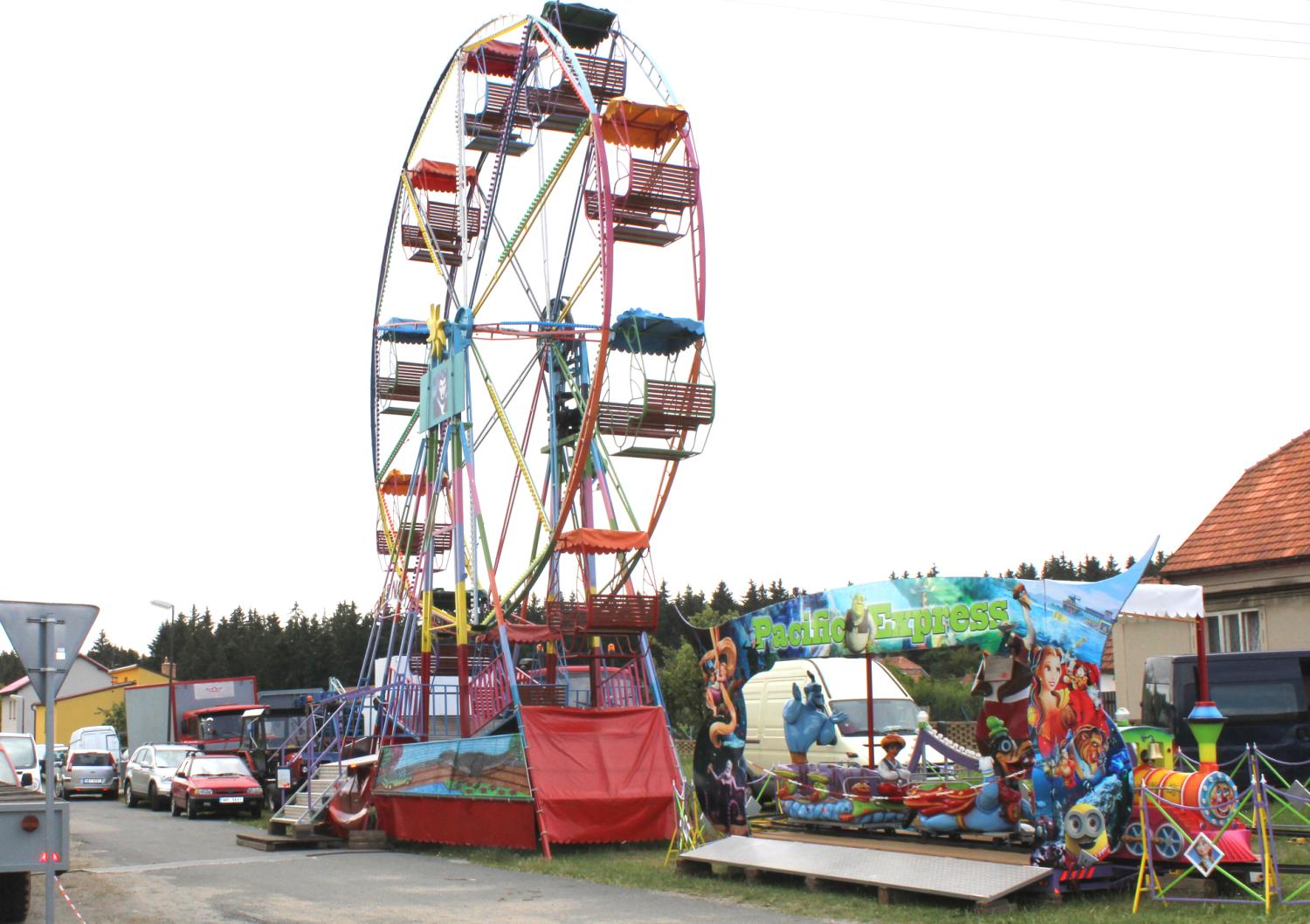 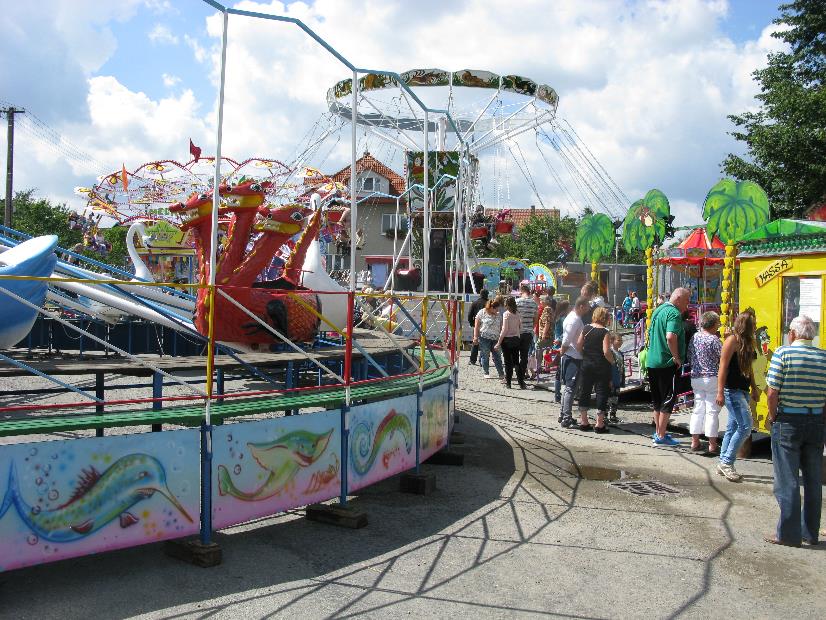 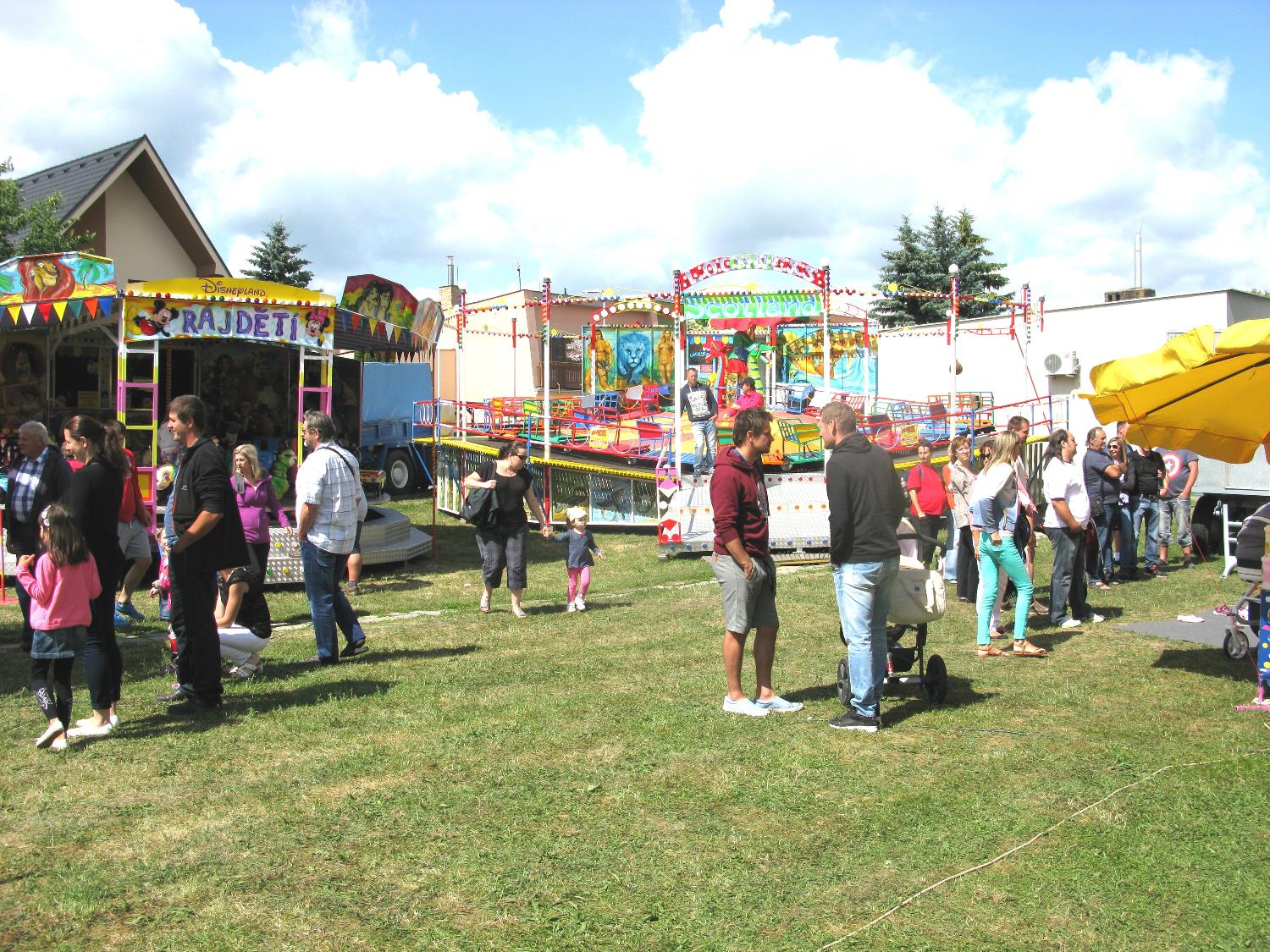 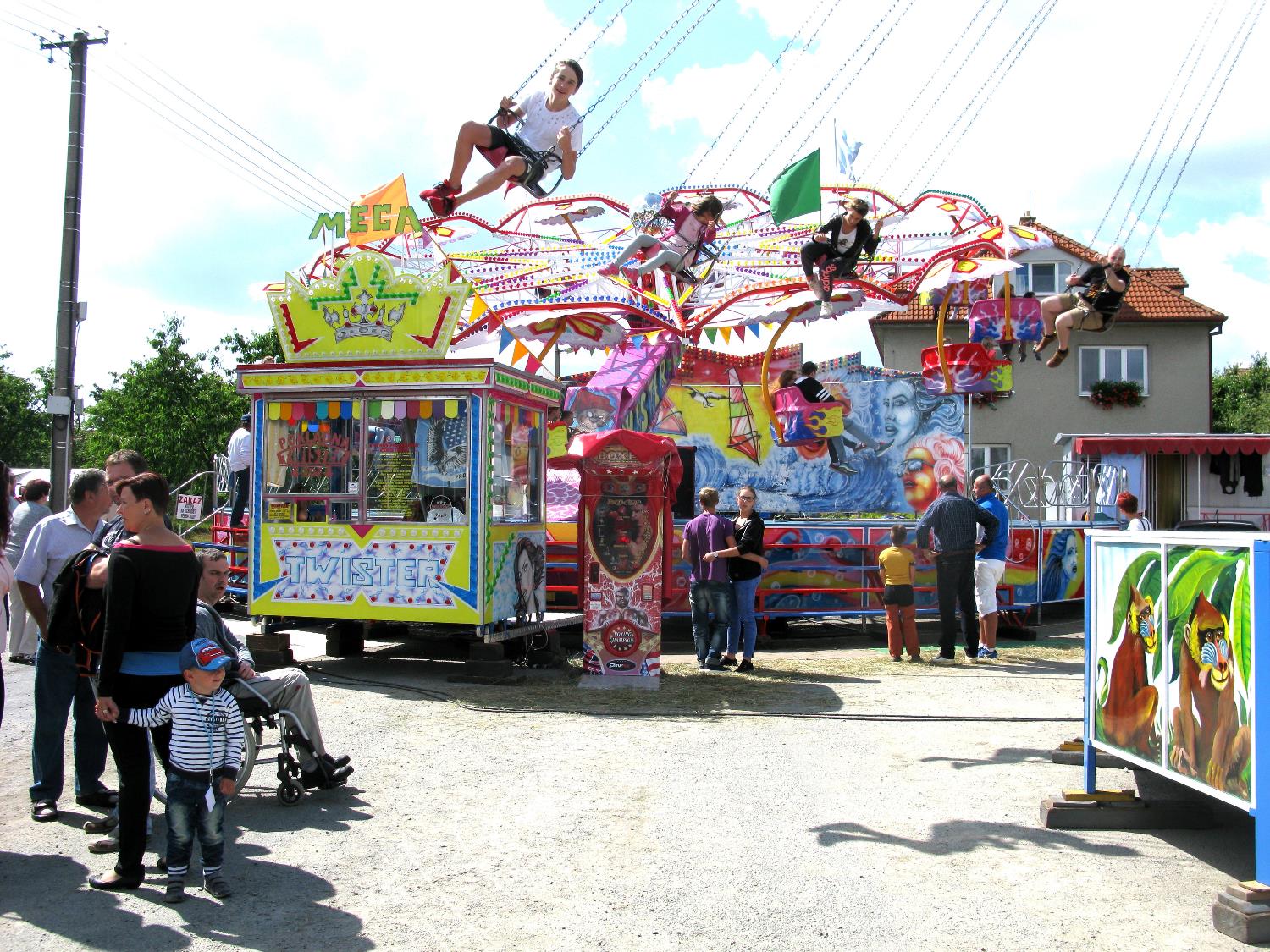 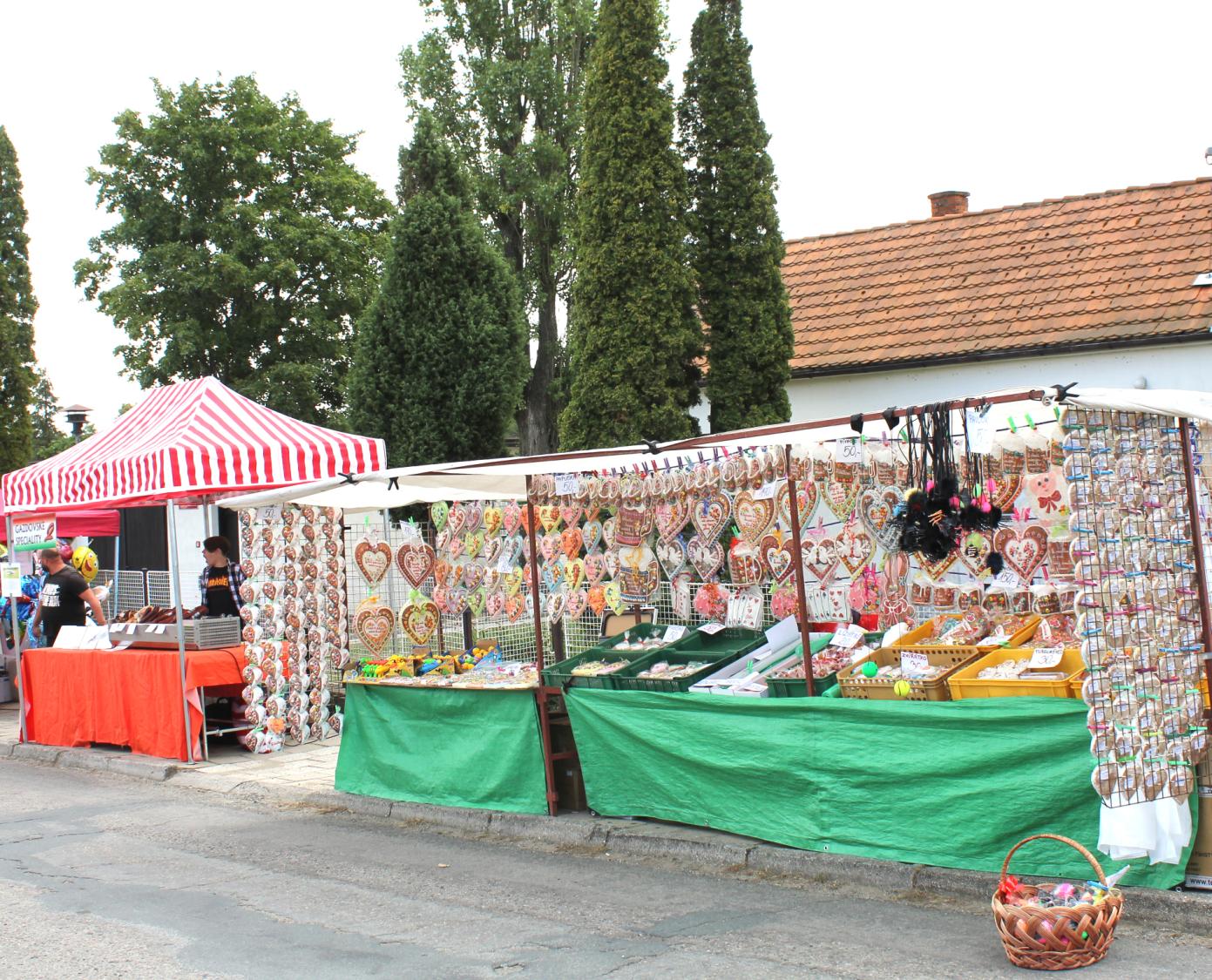 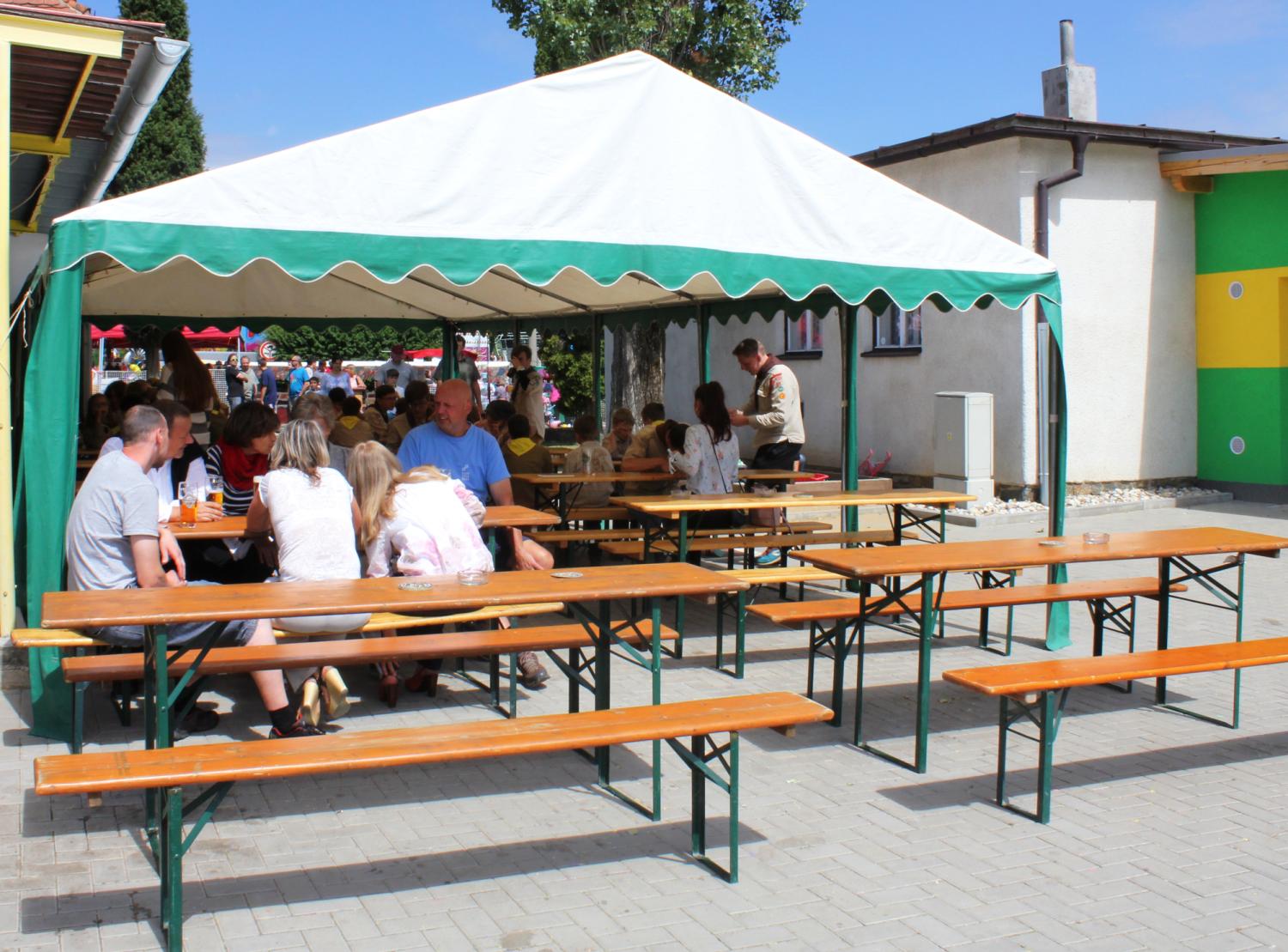 Tak jsem si chtěl dát pivečko, ale musel jsem jít bohužel domů. Volal mne můj inhalátor